Capítulo 4a
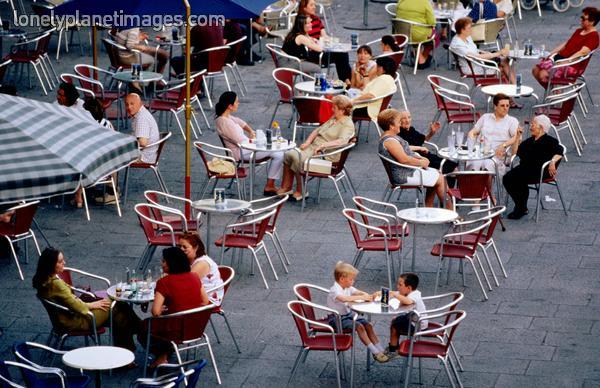 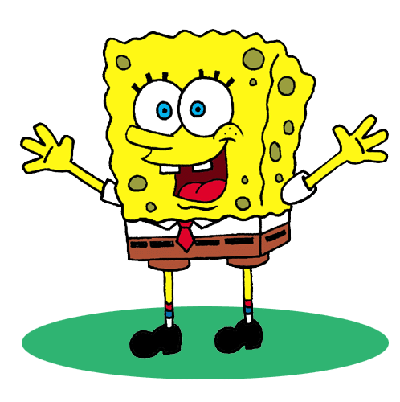 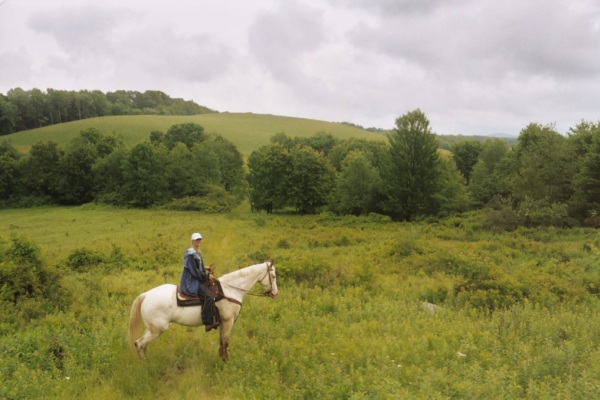 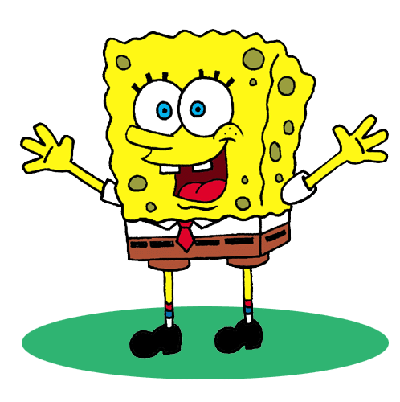 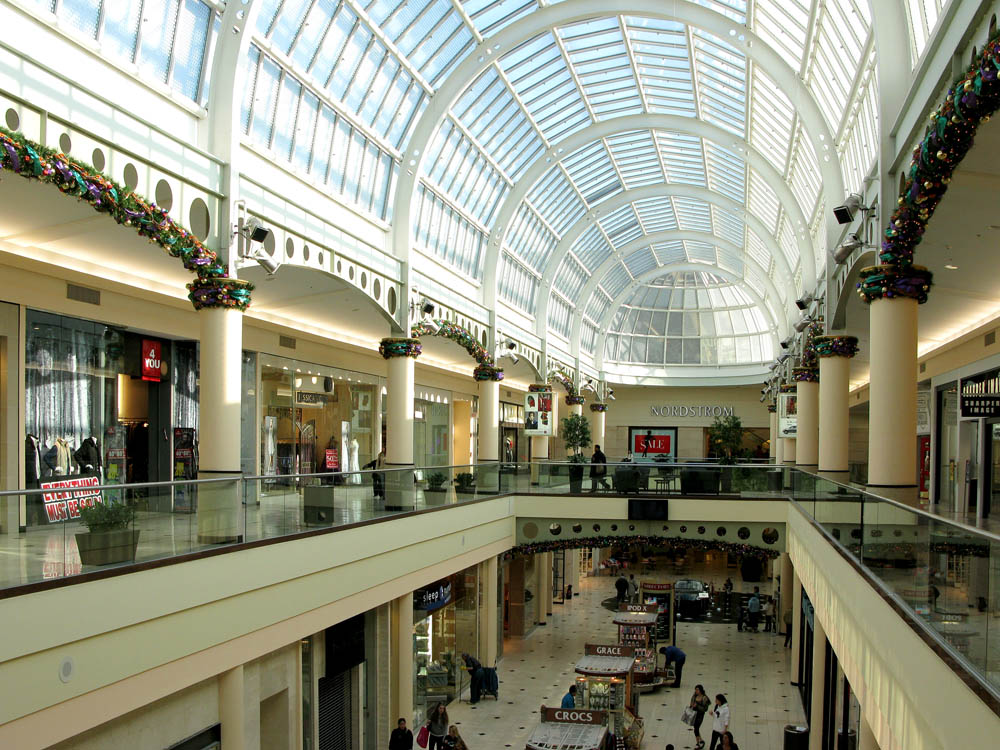 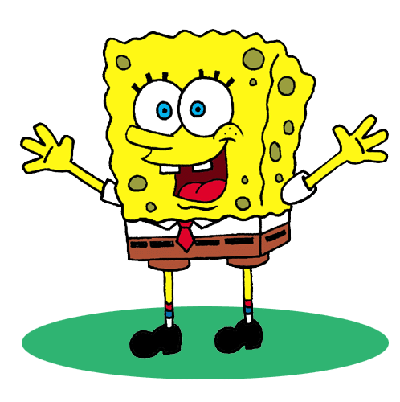 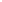 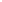 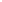 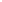 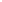 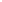 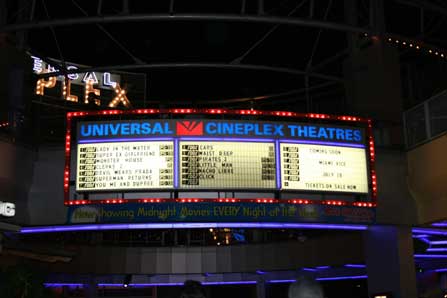 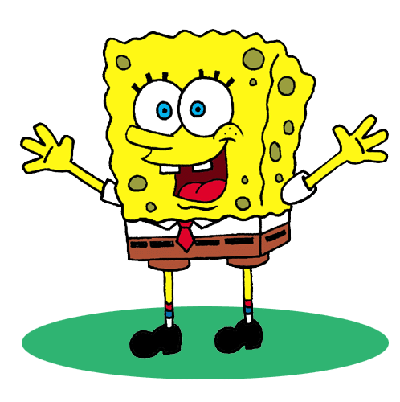 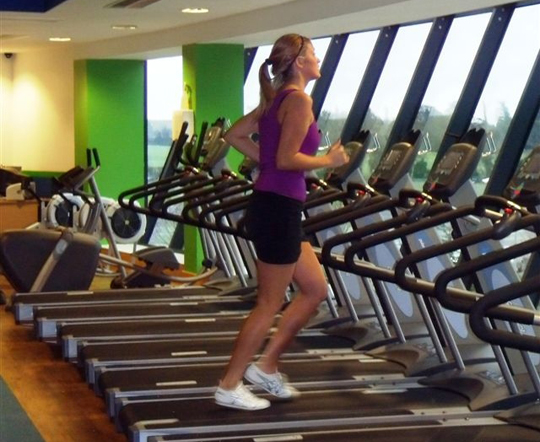 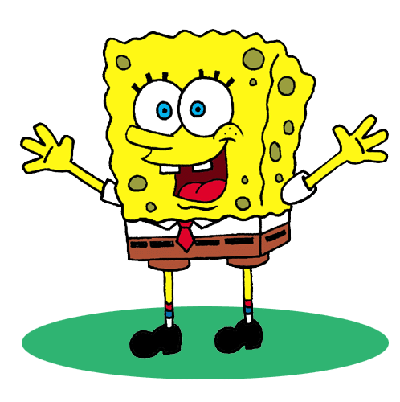 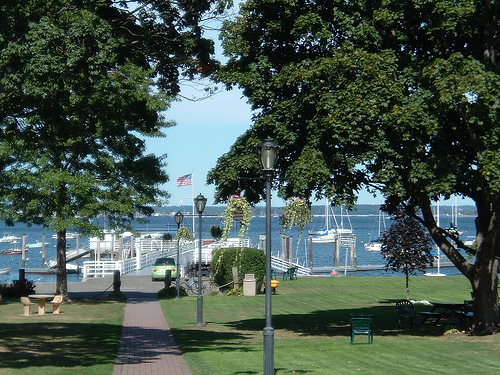 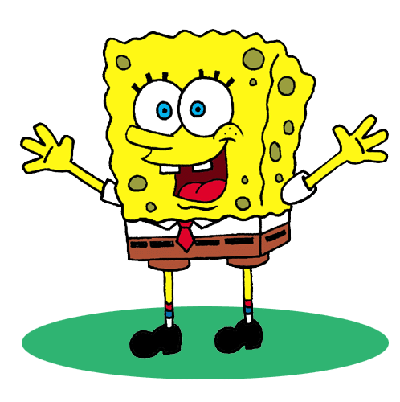 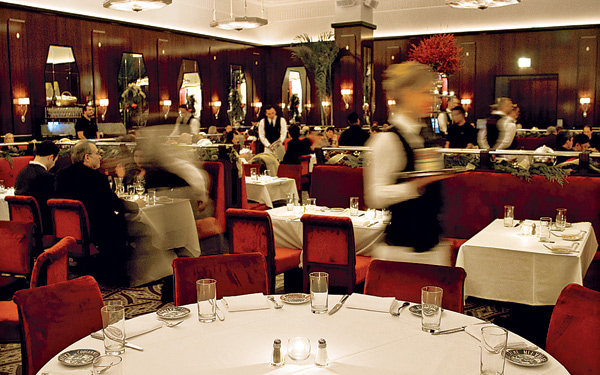 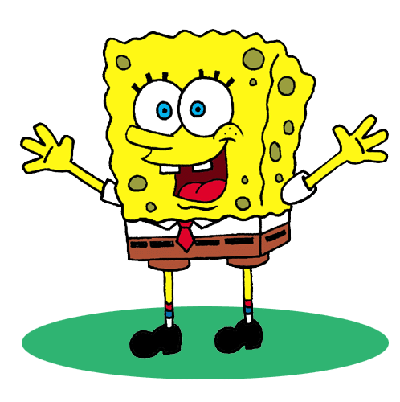 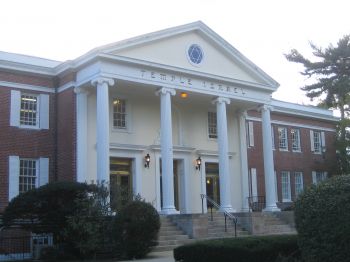 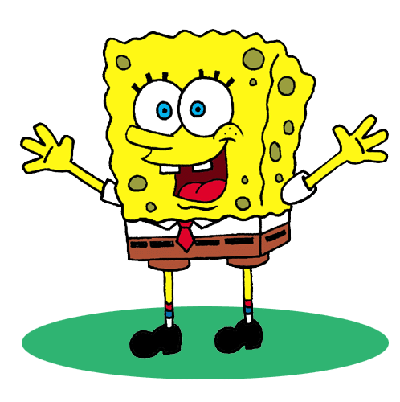 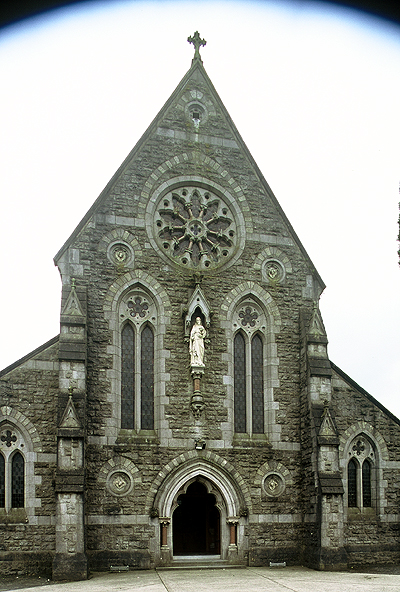 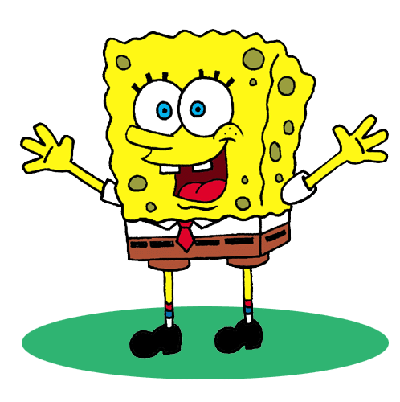 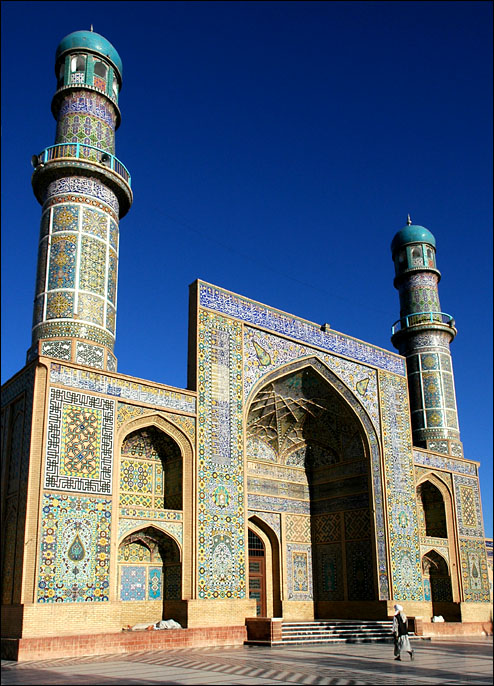 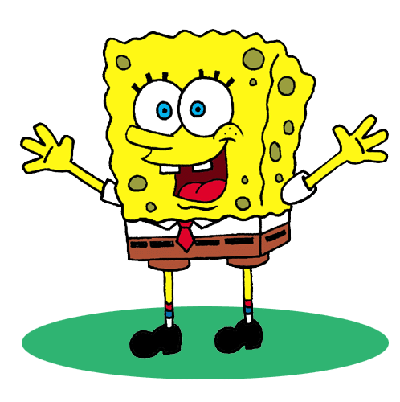 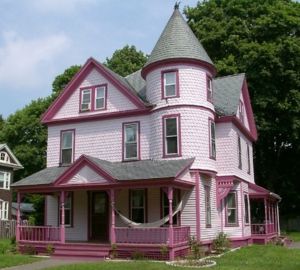 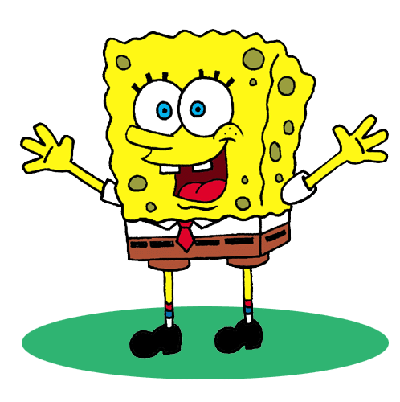 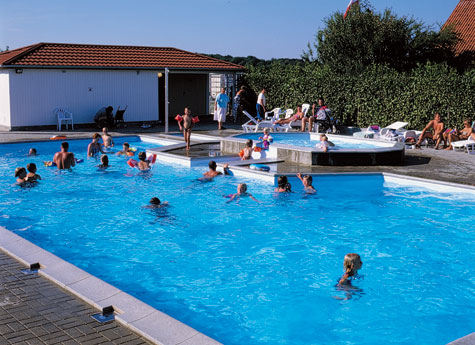 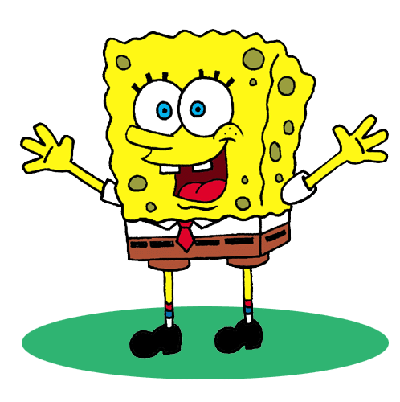 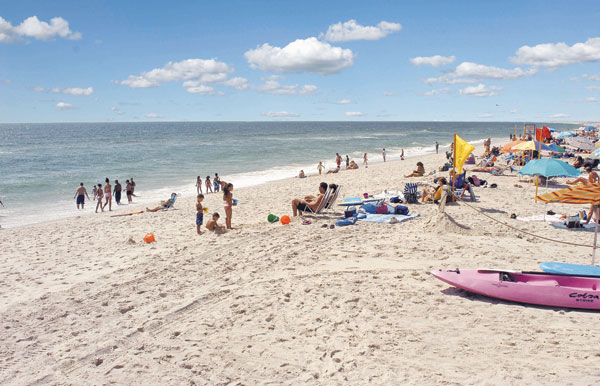 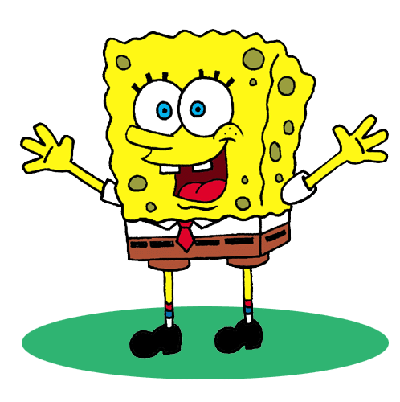 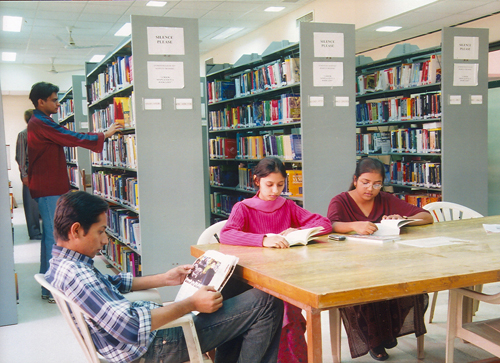 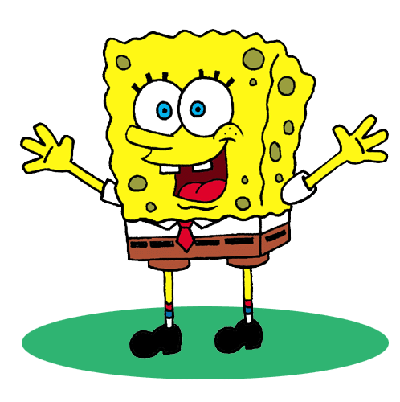 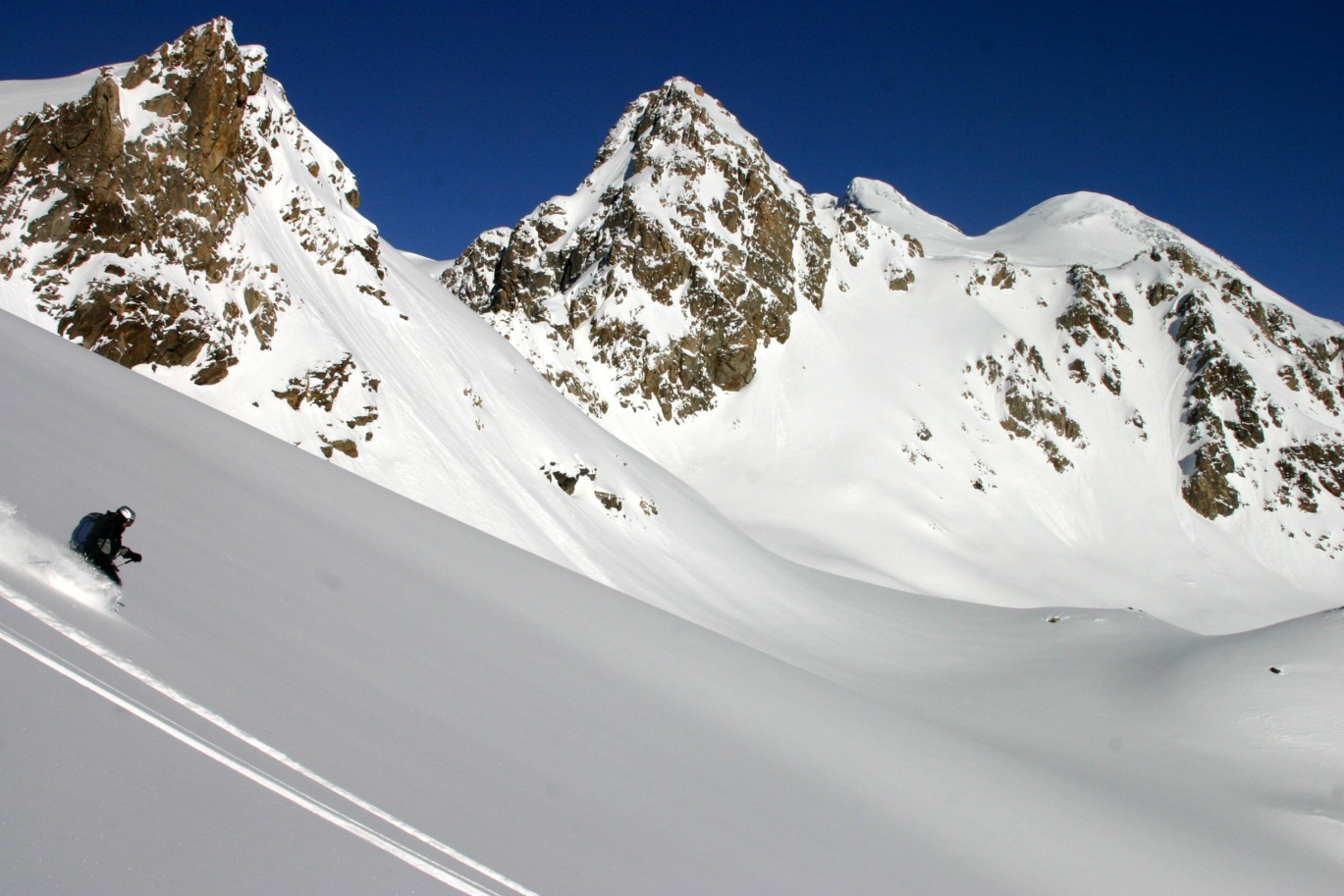 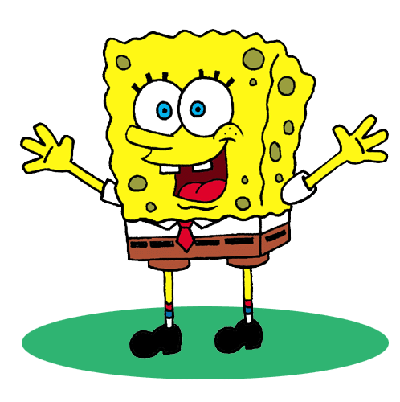 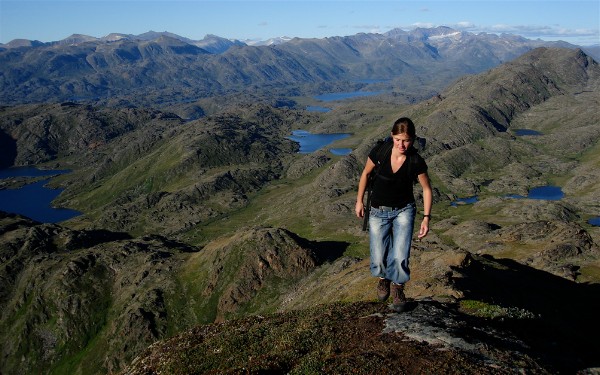 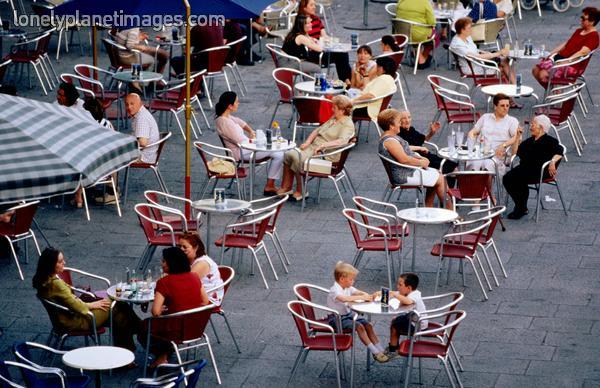 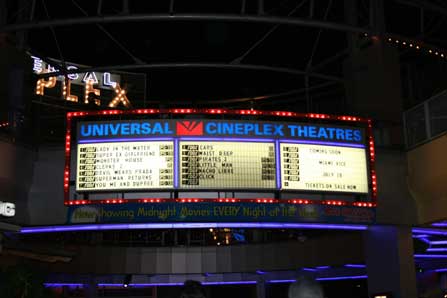 ¿Qué haces en……?


Montar
Ver películas
Hacer ejercicio
Caminar
Beber café
Hablar con amigos
Ir de compras
Levantar pesas
Pasar tiempo
Comer
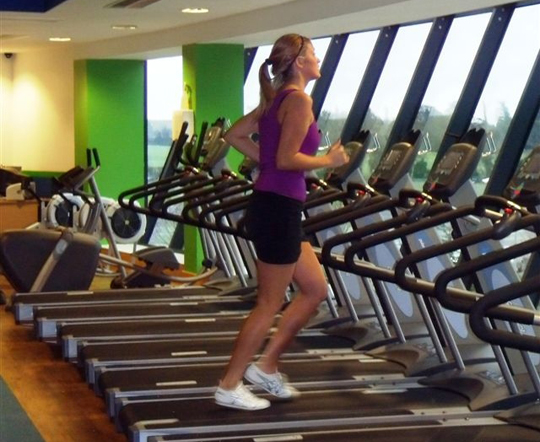 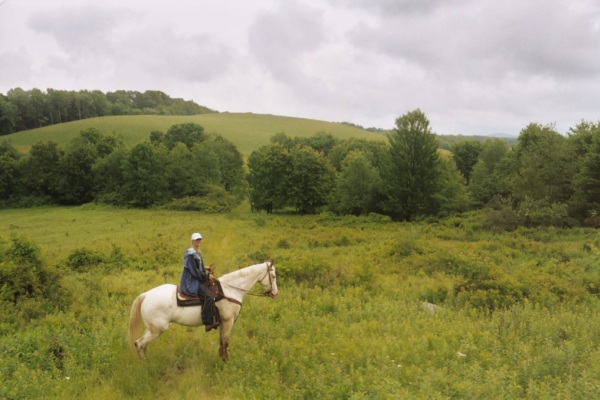 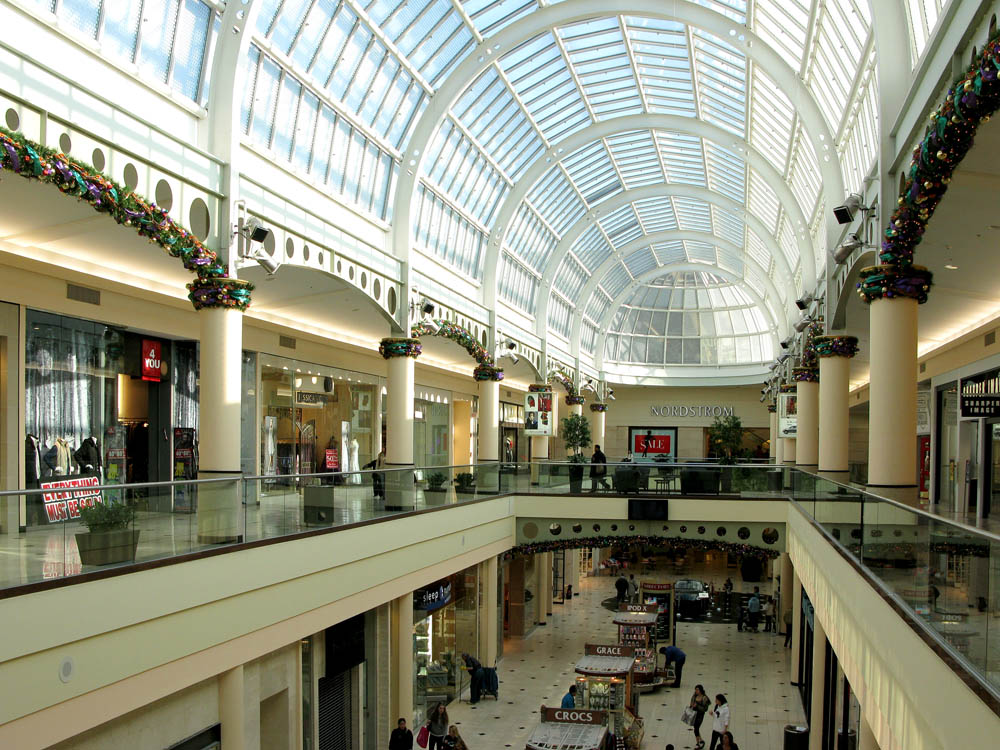 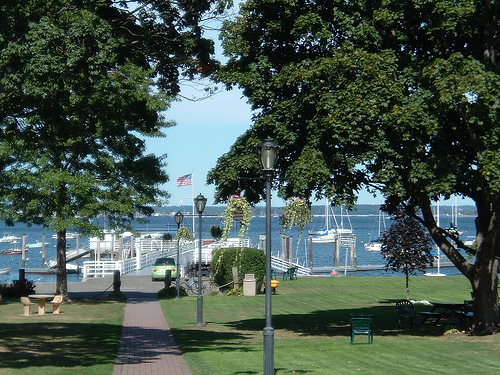 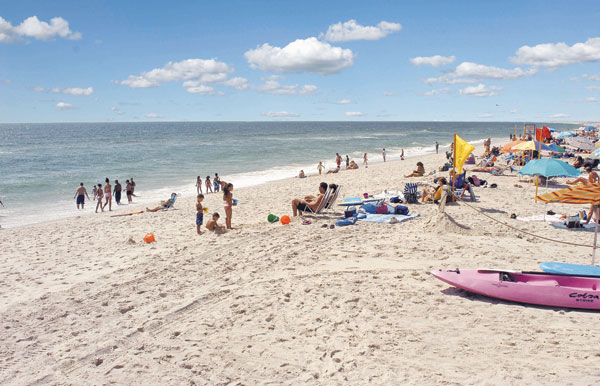 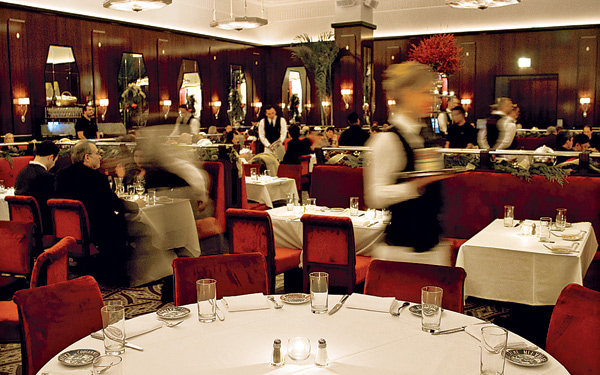 ¿Qué haces en……?



Esquiar
Tomar el sol
Ver la tele
Comer
Nadar
Vivir
Leer
Estudiar
Beber
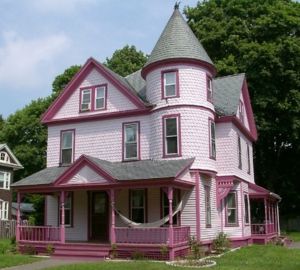 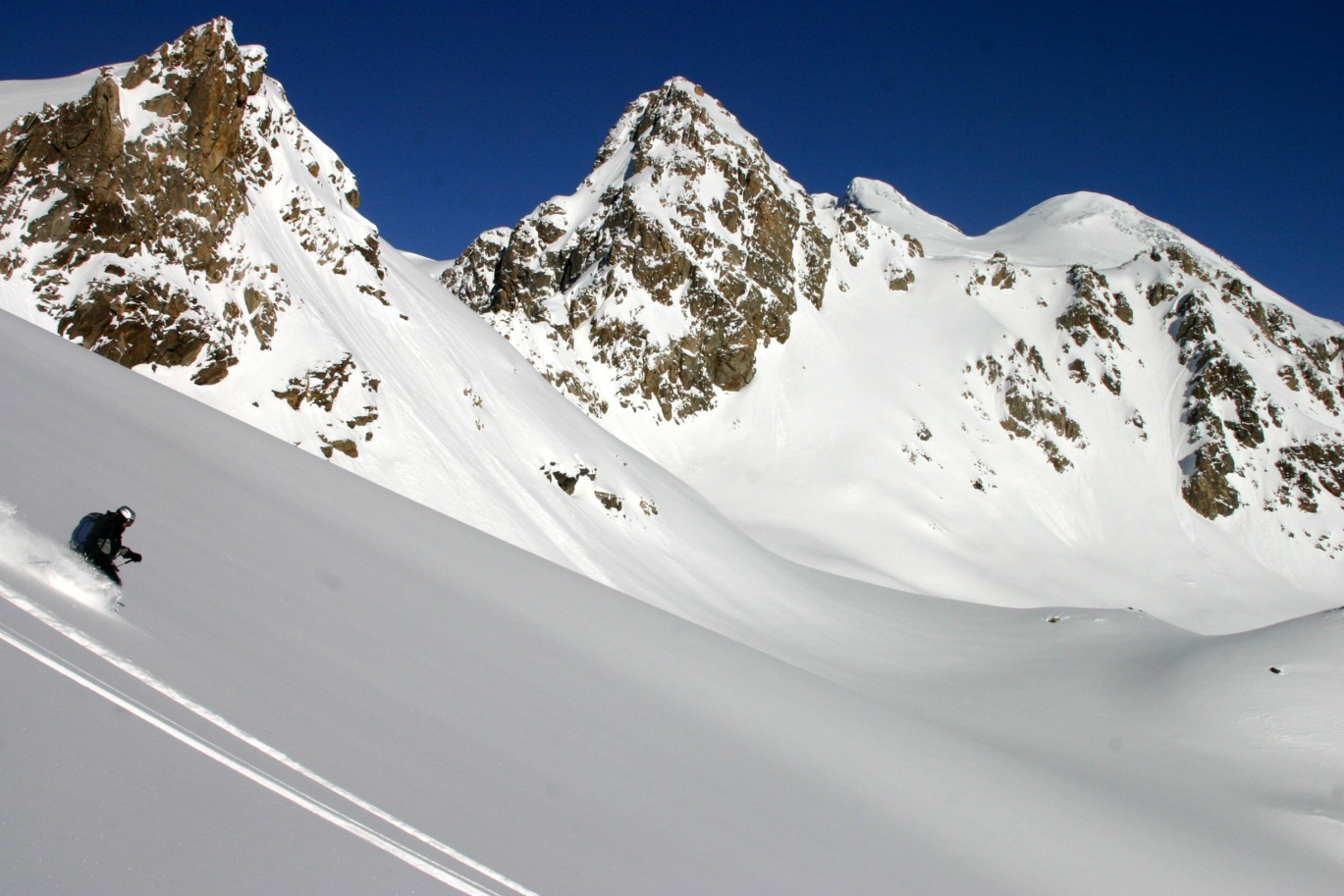 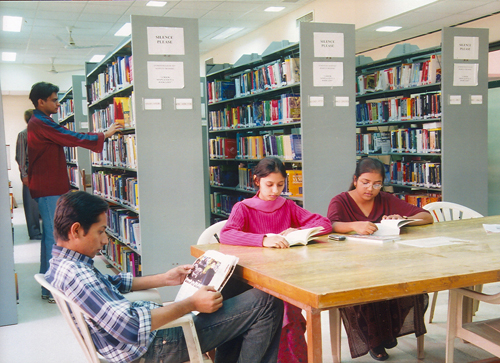 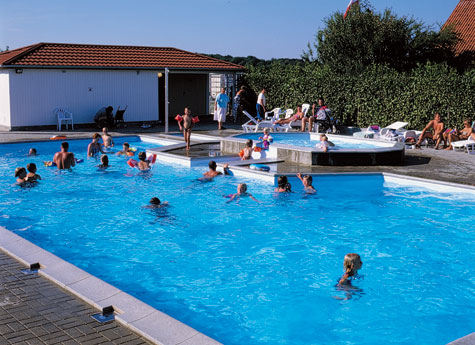